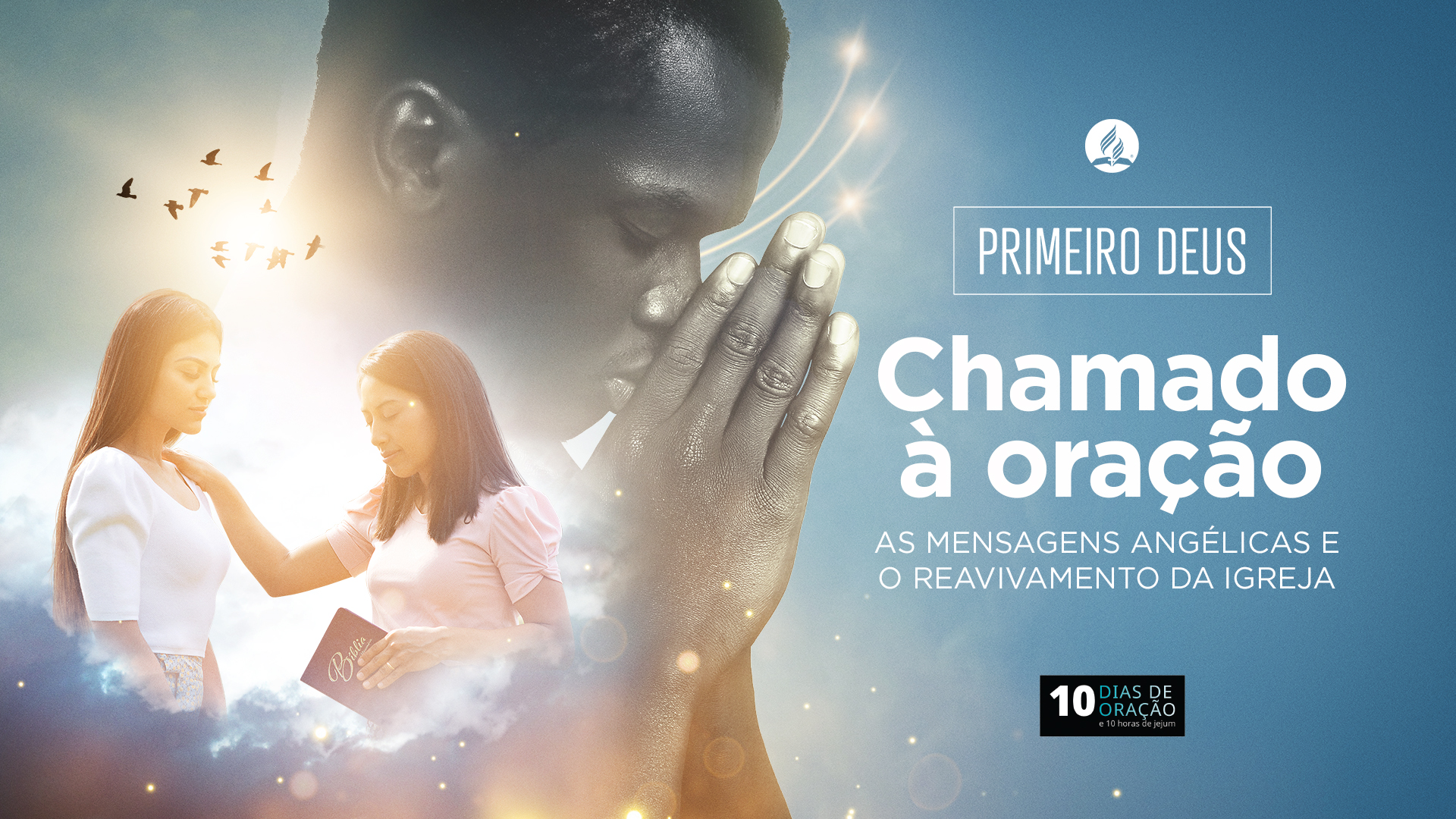 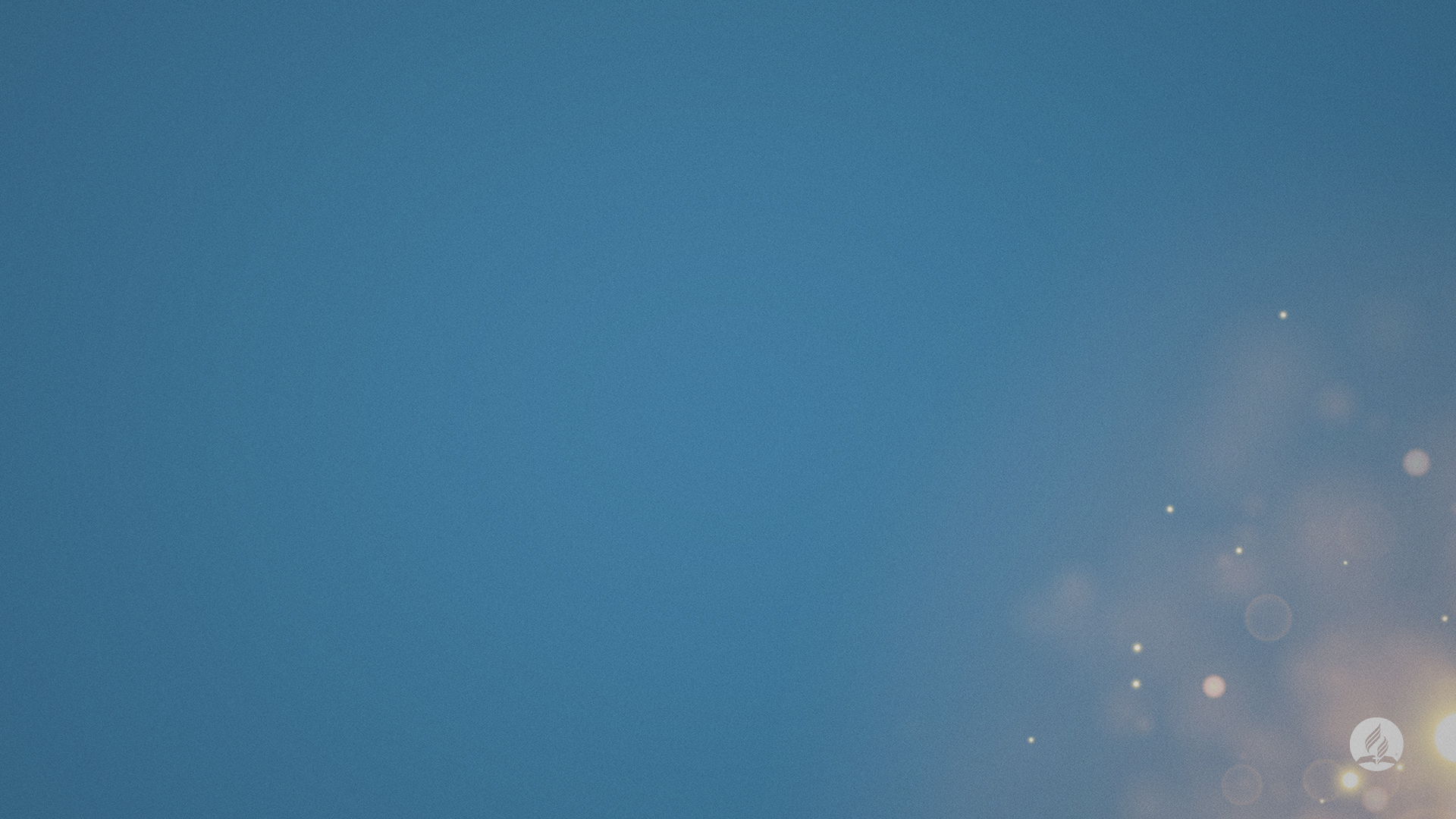 A solução de Deus 
para nossos 
problemas
Texto: Joel 1:1-20
Joel profetizou provavelmente por volta do ano 830 a.C., durante a menoridade do rei Joás (2Rs 11:21). Nessa época, a regência estava a cargo dos sacerdotes (2Rs 12:2), a quem Joel fez um apelo para que convocassem o povo de Jerusalém a buscar ao Senhor.
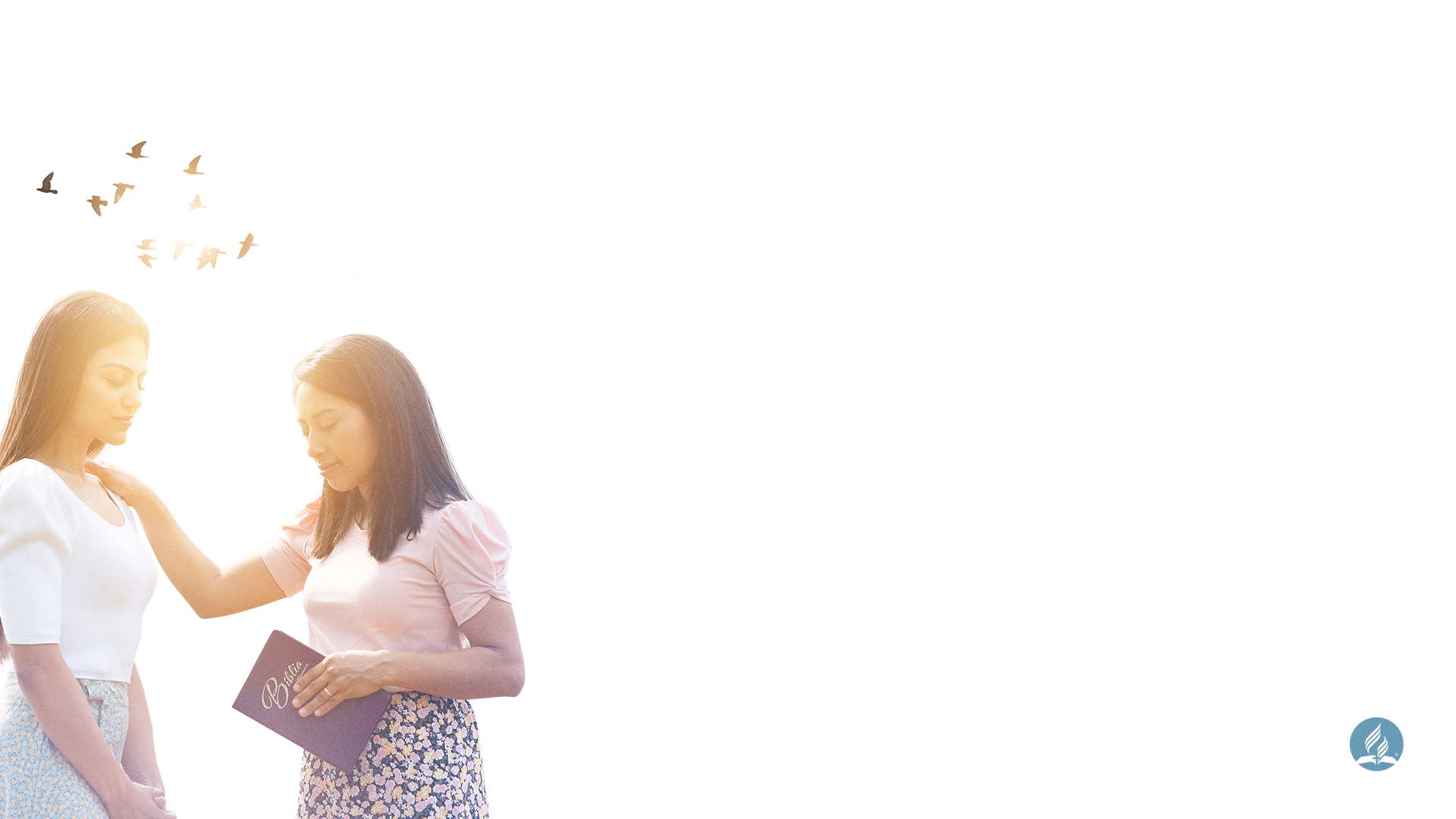 I. Os nossos problemas
Crise ambiental, crise hídrica, crise de abastecimento e crise econômica: se essas expressões ainda são ouvidas nos noticiários, então a mensagem de Joel ainda é relevante hoje. Joel viveu essas crises e seus desdobramentos na saúde pública, na segurança pública e na política interna e externa da nação de Judá.
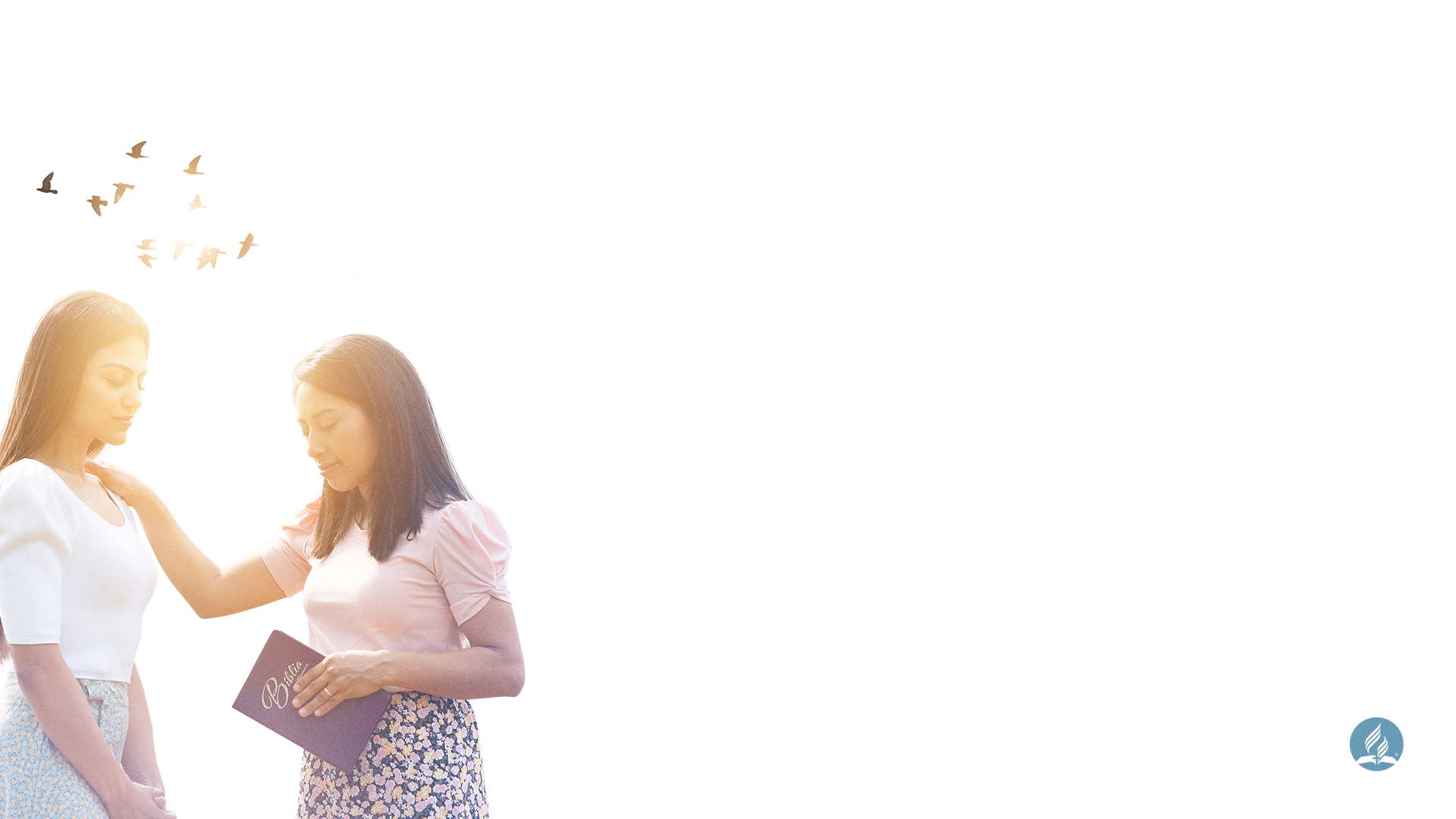 I. Os nossos problemas
O mesmo Deus que teve misericórdia do povo de Judá no nono século antes de Cristo tem misericórdia de nós e quer estar conosco nas tribulações que enfrentamos neste conturbado século 21 depois de Cristo.
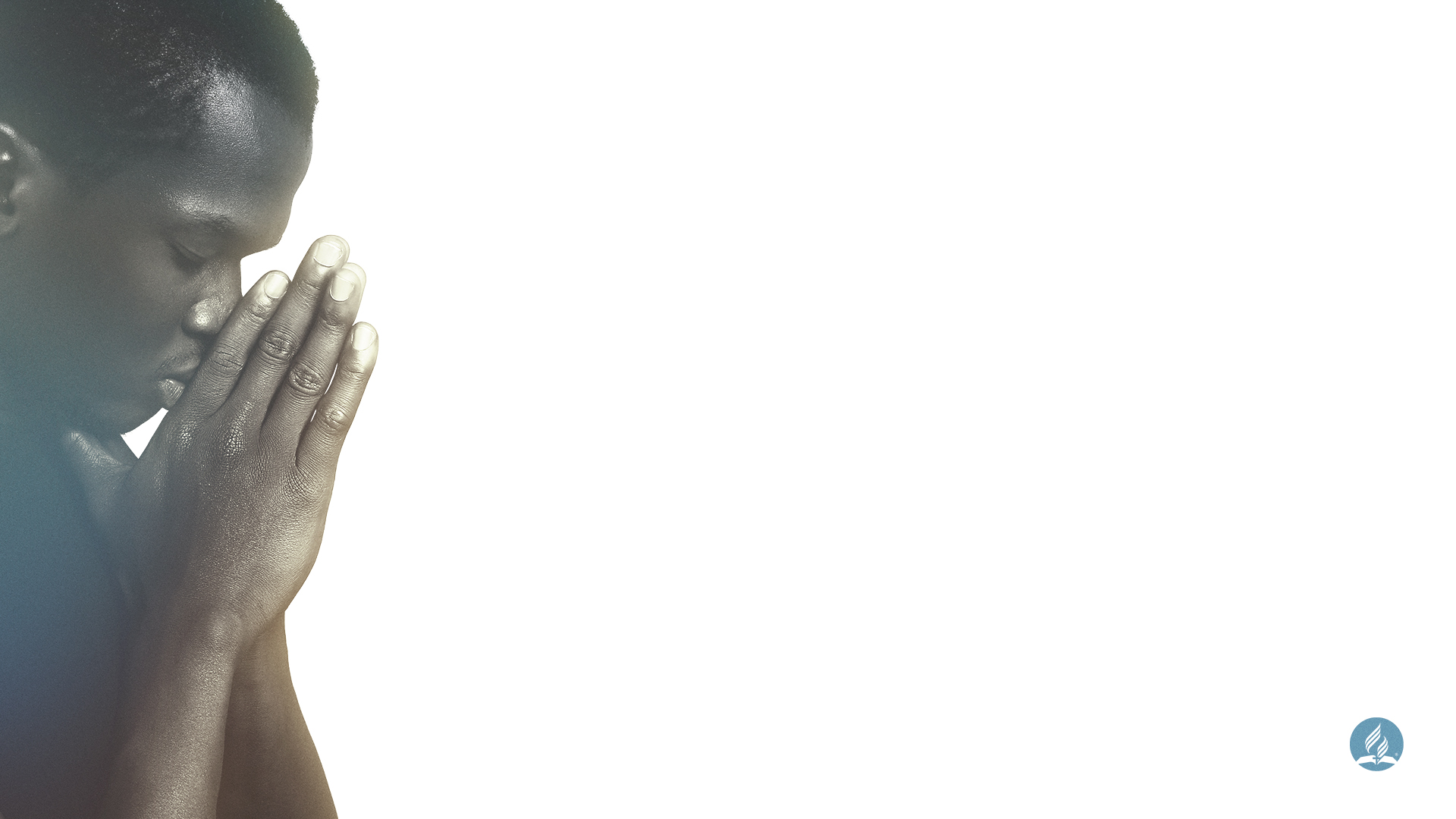 II. A solução de Deus
Por que existe o sofrimento? Porque pessoas ficam doentes, passam por dificuldades e são vítimas de tragédias? Por que você tem que passar por provações? Você certamente já se fez essas perguntas.
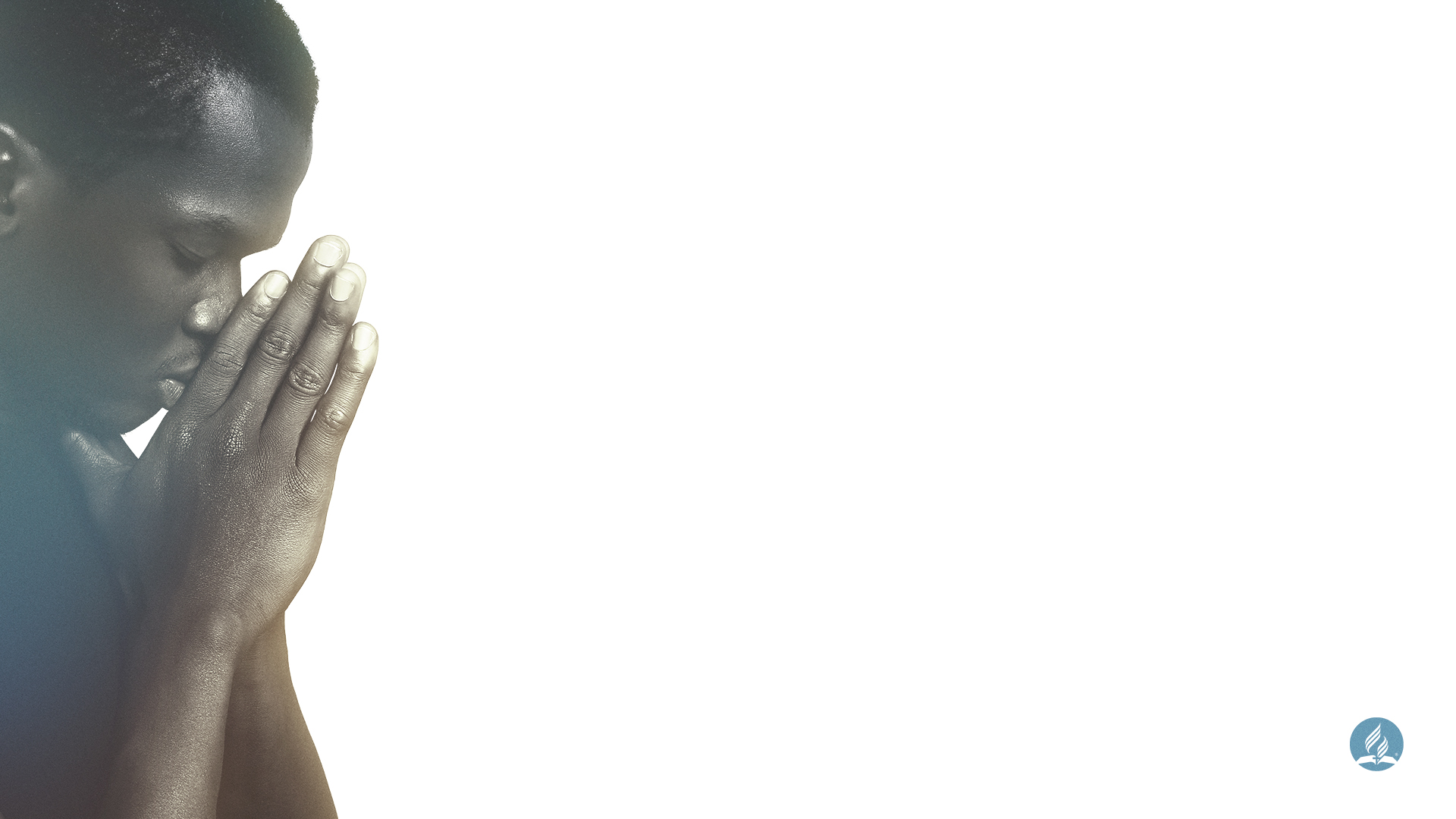 II. A solução de Deus
O pecado é a causa da tragédia.
Pecado é viver em rebeldia contra a Deus e Sua vontade. Pecado é a transgressão dos mandamentos de Deus. É viver para a satisfação dos próprios desejos sem levar em consideração a glória de Deus e o bem-estar do semelhante.
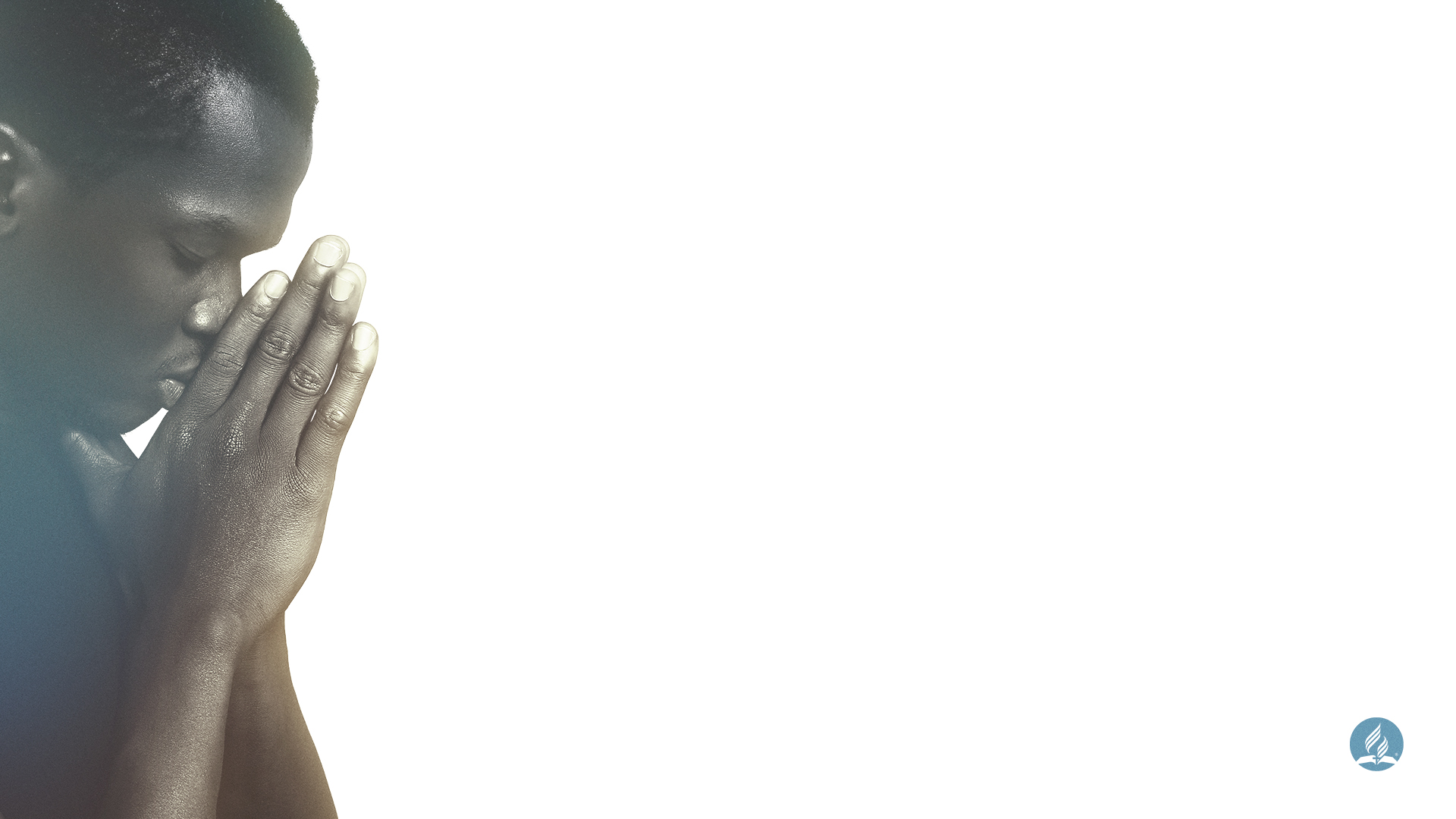 II. A solução de Deus
Muitas pessoas têm dificuldade para se admitirem pecadoras. Mas a Bíblia é taxativa em reconhecer que todos nós somos pecadores (Rm 3:23). Somos pecadores independentemente de nossa escolha, pois nascemos em pecado (Sl 51:5).
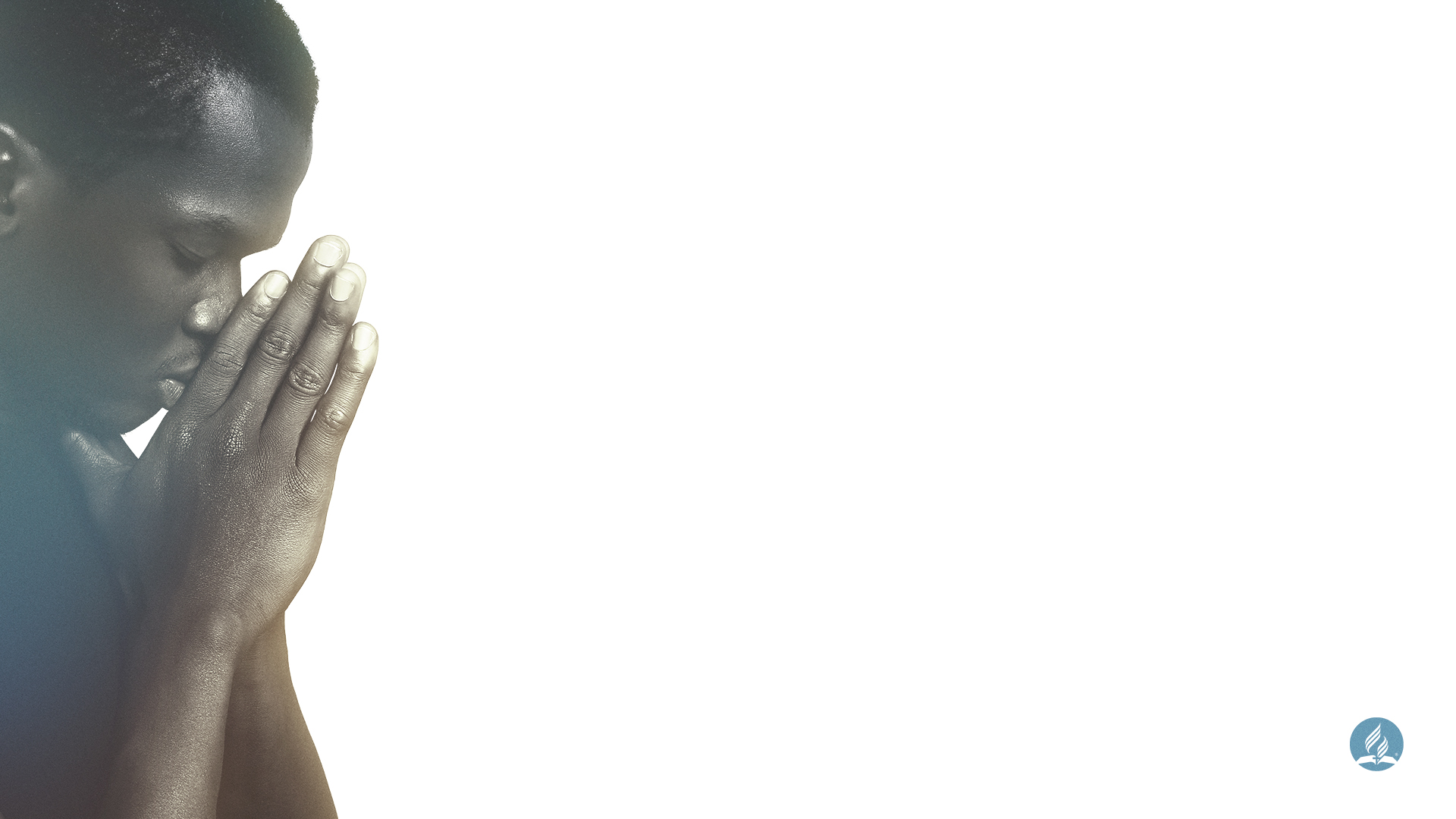 II. A solução de Deus
O profeta Joel apontou o que você e eu devemos fazer para encontrar perdão, paz de consciência e renovação espiritual, e abrir assim o caminho para o fluir das bênçãos de Deus sobre nossa vida.
Joel instigou os líderes espirituais da nação de Judá a apelarem a todos para que buscassem do Espírito Santo o arrependimento de seus pecados.
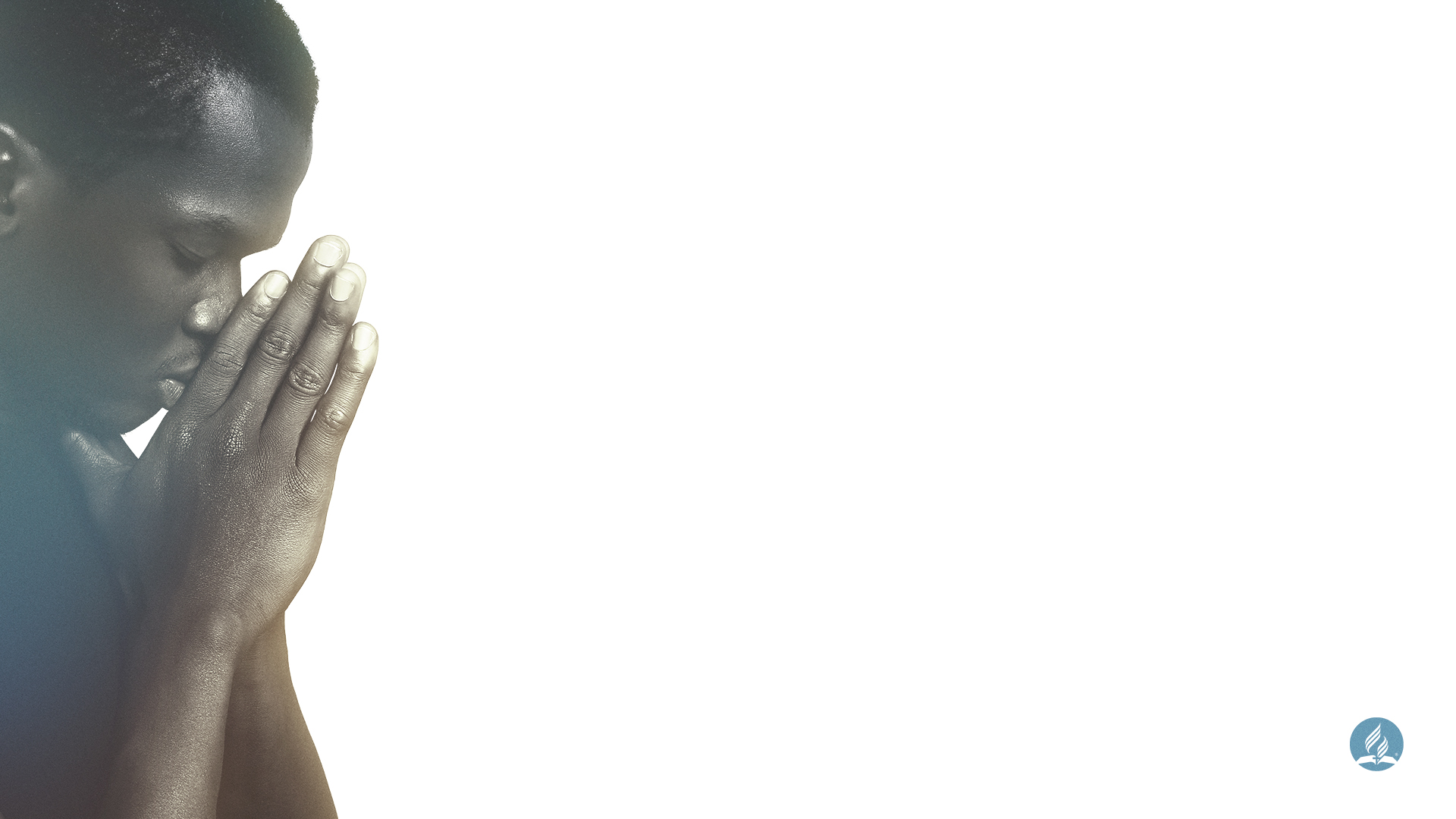 II. A solução de Deus
Os elementos deste apelo devem constar em nosso arrependimento. 

Humilhação. O arrependido deve humilhar-se diante de Deus e reconhecer-se como um miserável por causa de seu pecado.

2) ) Tristeza pelo pecado. O arrependimento deve ser acompanhado de tristeza e nojo pelo pecado.
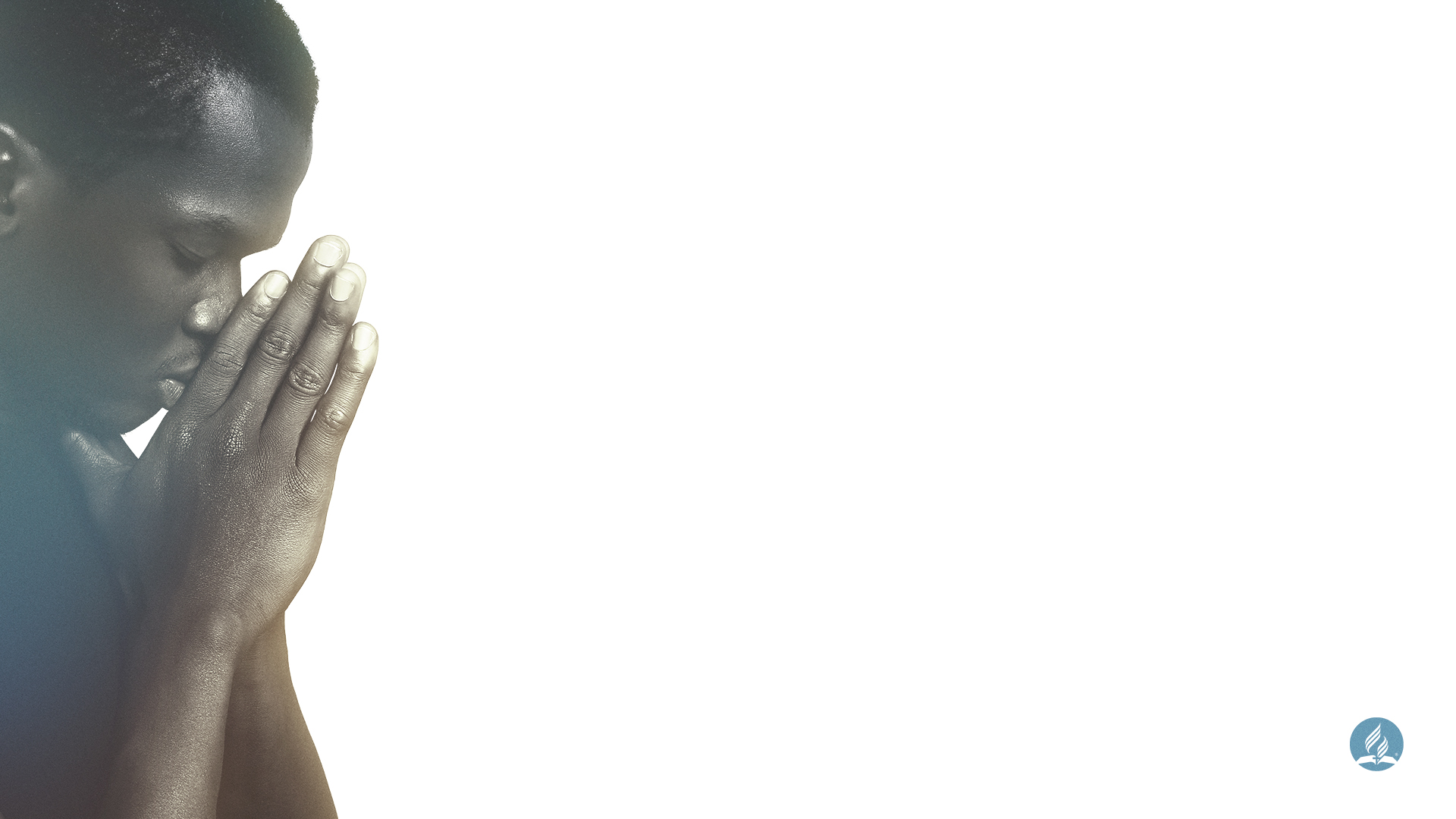 II. A solução de Deus
3) Reconhecimento da insuficiência humana para resolver o problema do pecado. Precisamos reconhecer que nossa carência espiritual é tão grande que não temos nada para apresentar a Deus para compensar ou reparar nosso pecado. 
   
4) Disciplinas espirituais. São práticas que fazemos e que o Espírito Santo usa para transformar nossa vida.
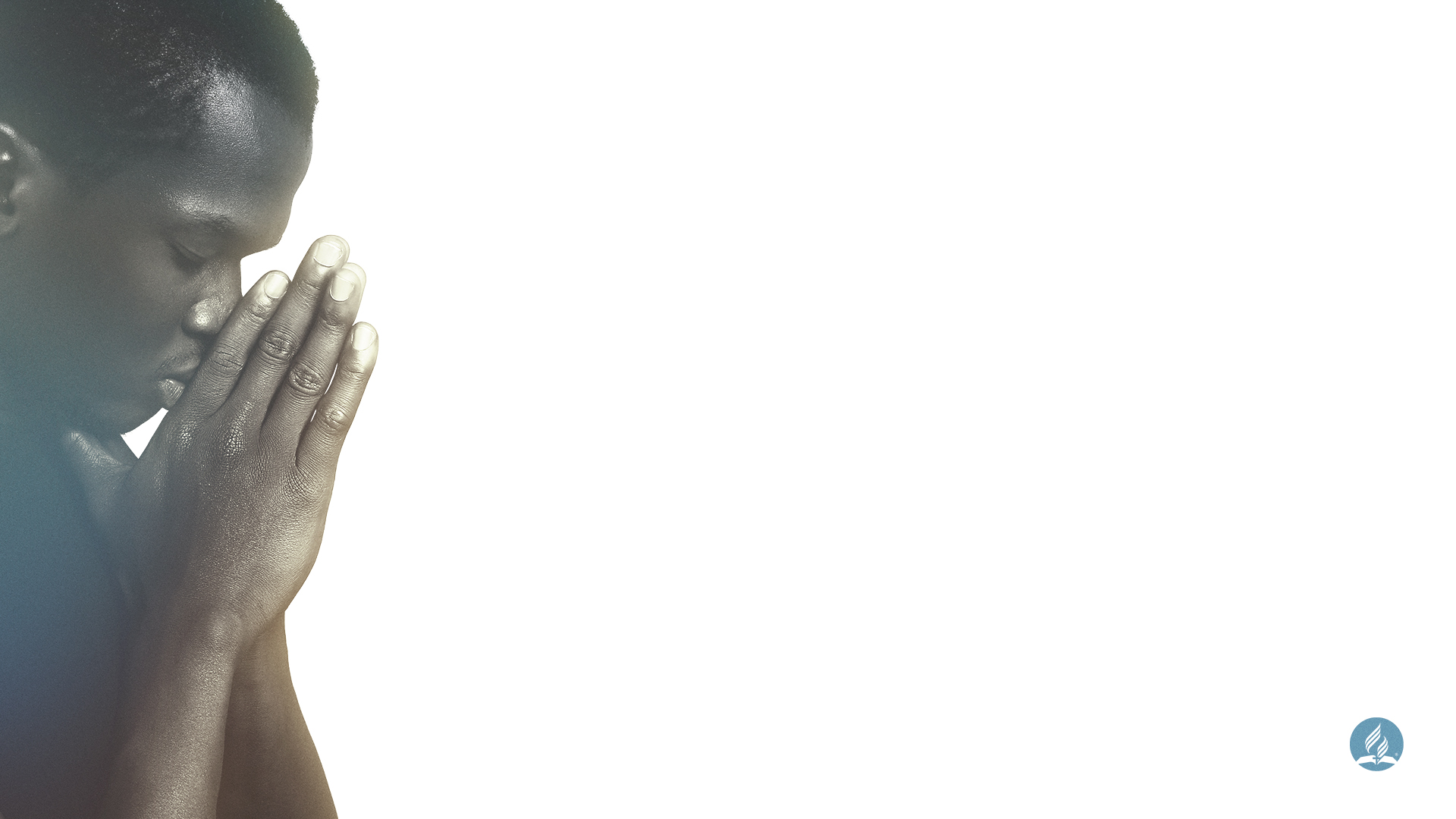 II. A solução de Deus
5) Arrependimento comunitário. O arrependimento é mais bem praticado em coletividade. Joel sugere convocar uma reunião solene na Casa do Senhor. Quando congregamos com nossos irmãos de fé com o mesmo propósito de buscar arrependimento e avivamento, nossa fé é fortalecida.
    
6) Clamor. As palavras “Clamem ao Senhor” (v. 14) revelam o único remédio para a aflição, a única saída para a crise.
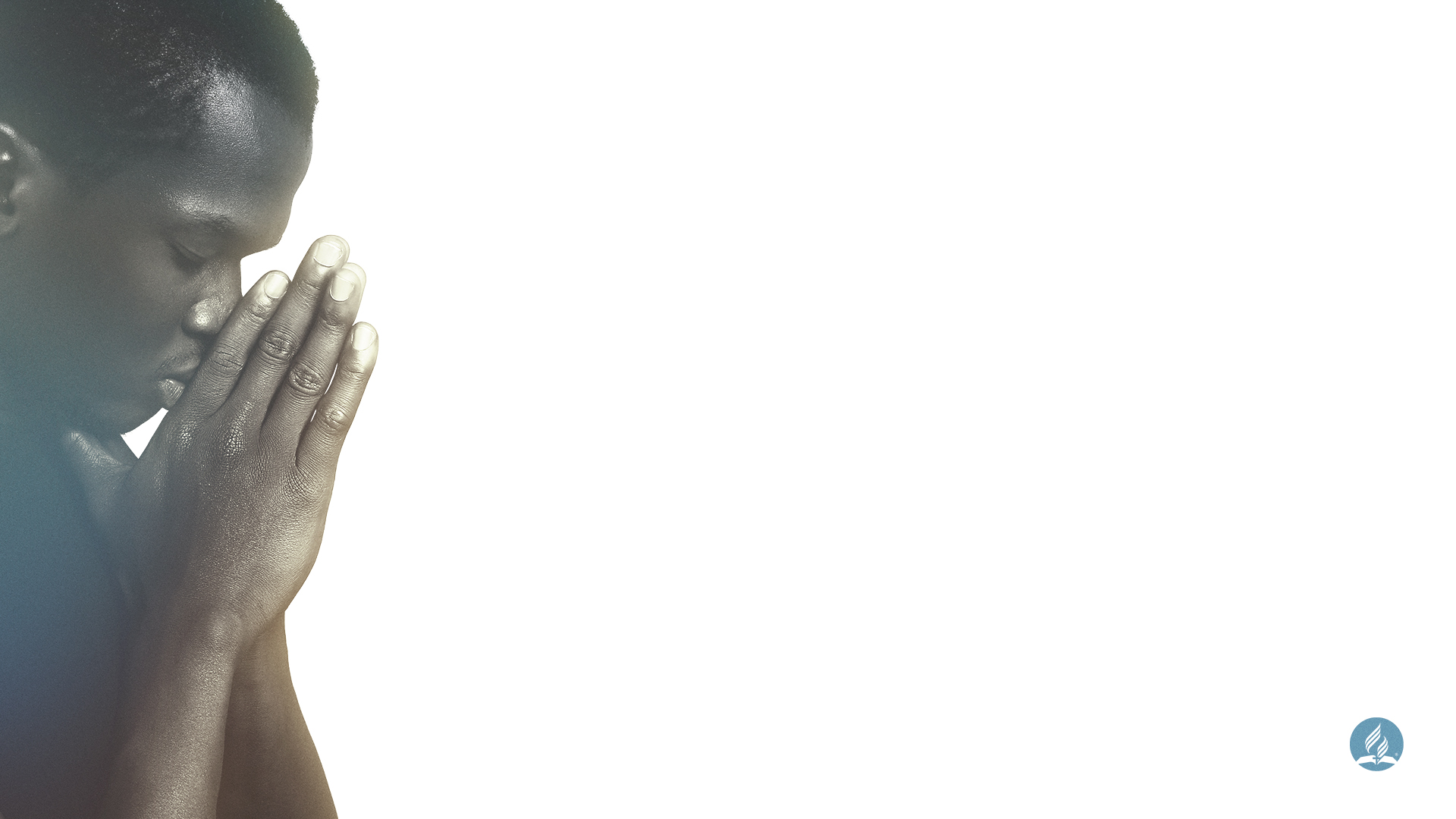 II. A solução de Deus
7) Iminência da segunda vinda de Cristo. Finalmente, há a motivação maior para o arrependimento: “O Dia do Senhor está perto e ele vem como destruição da parte do Todo-Poderoso” (v. 15).
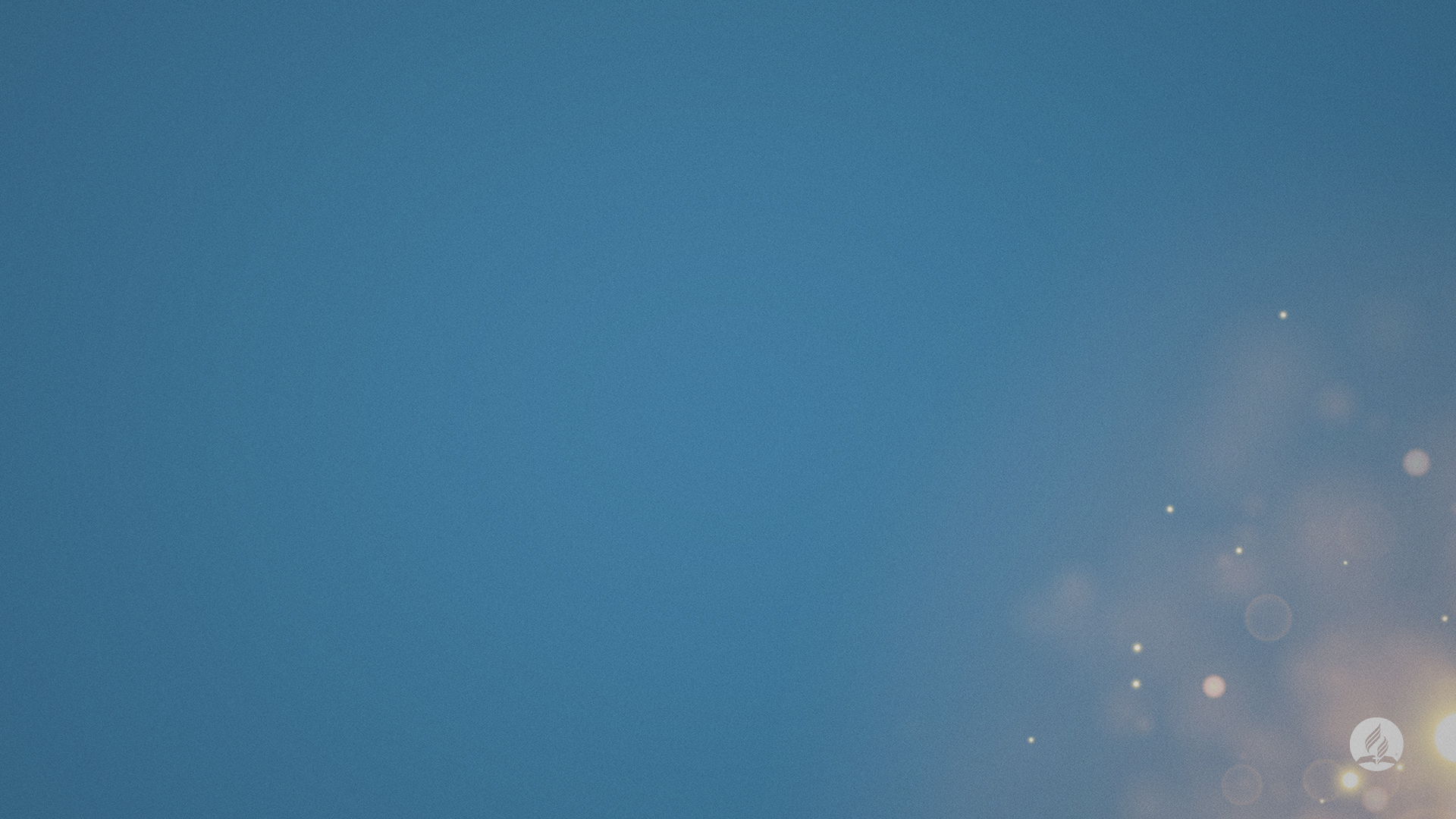 Conclusão
Você certamente está cansado de viver uma sucessão interminável de crises neste mundo. Pois Deus tem a solução para os seus problemas. Essa solução chama-se Jesus. Busque-O de todo o coração, e Nele você terá uma nova vida, vida eterna.